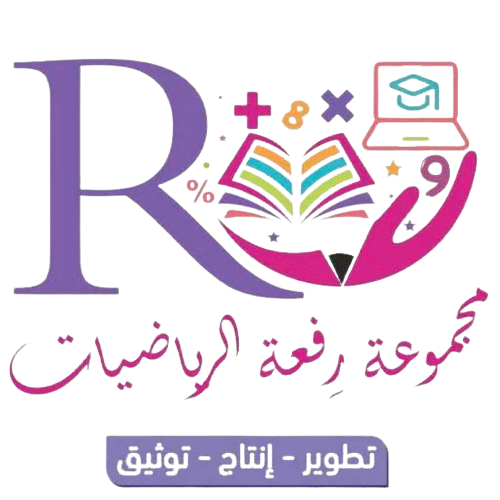 5 – 5   تطبيقات على النسبة المئوية
أ / فاطمه السبيعي
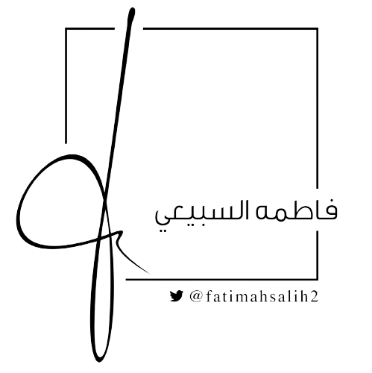 الاستراتيجيات المستخدمة في درسنا :
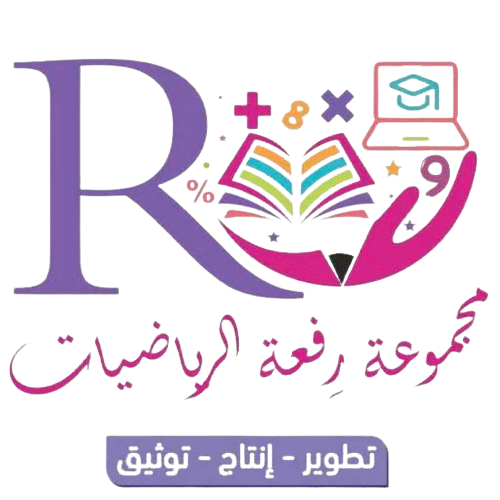 شريط الذكريات
.
التصفح
.
جدول التعلم
مثلث الاستماع
التعلم التعاوني
التعلم الفردي
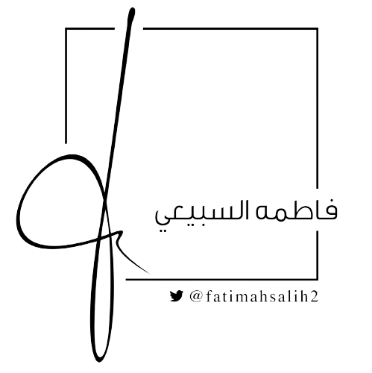 " شريط الذكريات "
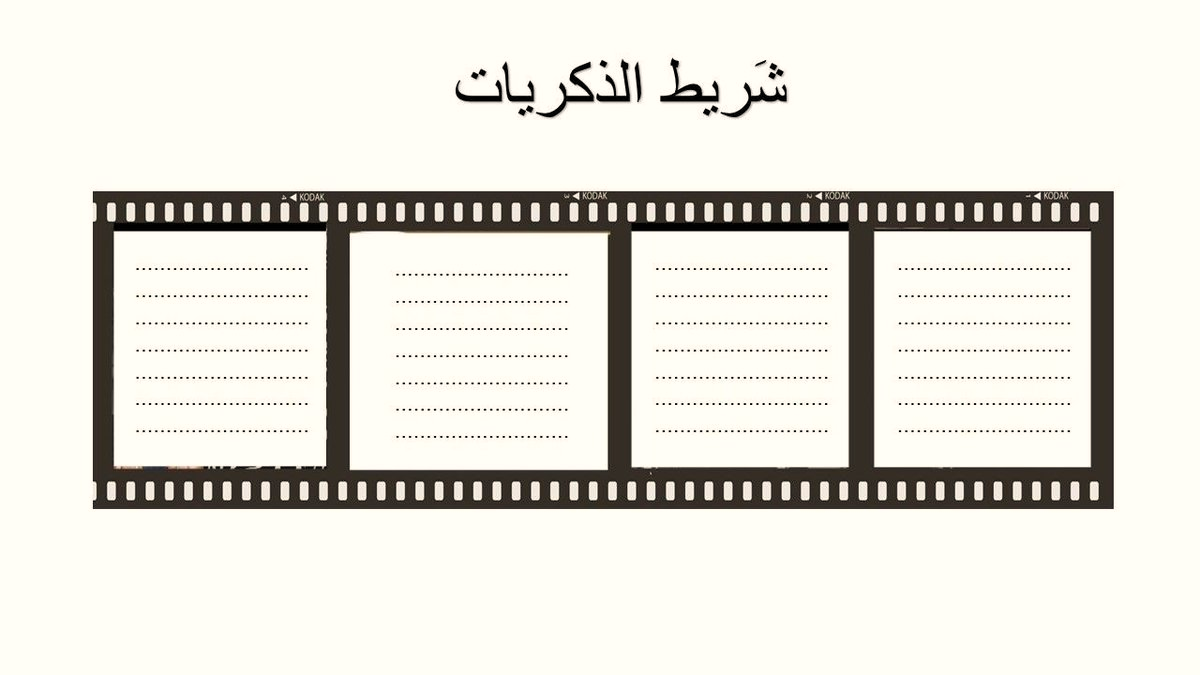 التناسب المئوي
تقدير النسبة المئوية
النسبة المئوية
 من عدد
استراتيجية حل المسألة
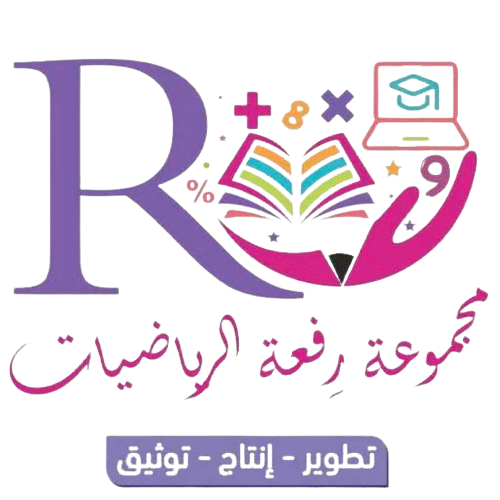 استراتيجية التصفح
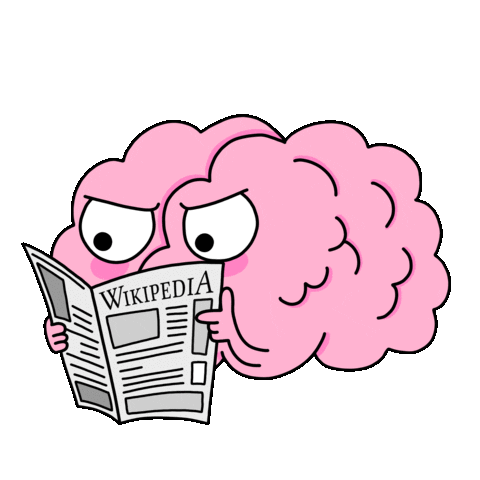 الزيادة
الخصم
أحل مسائل تطبيقية
 على النسبة المئوية
فكرة الدرس
المفردات
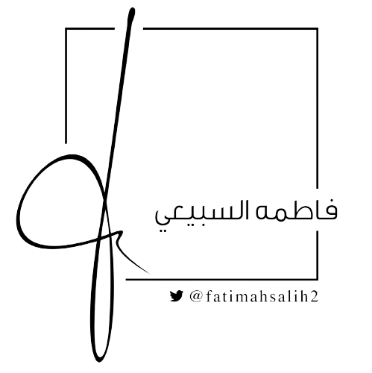 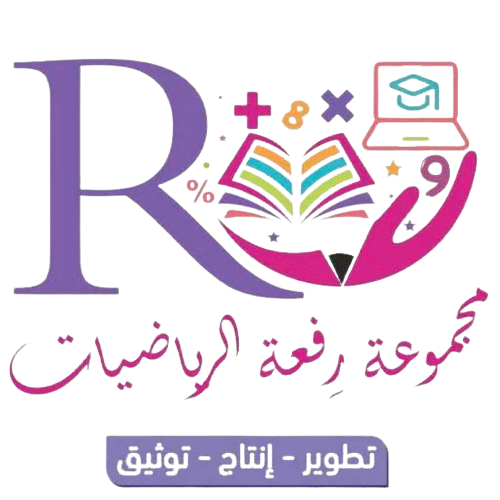 السعر الكلي بعد الزيادة
السعر الكلي بعد التخفيض
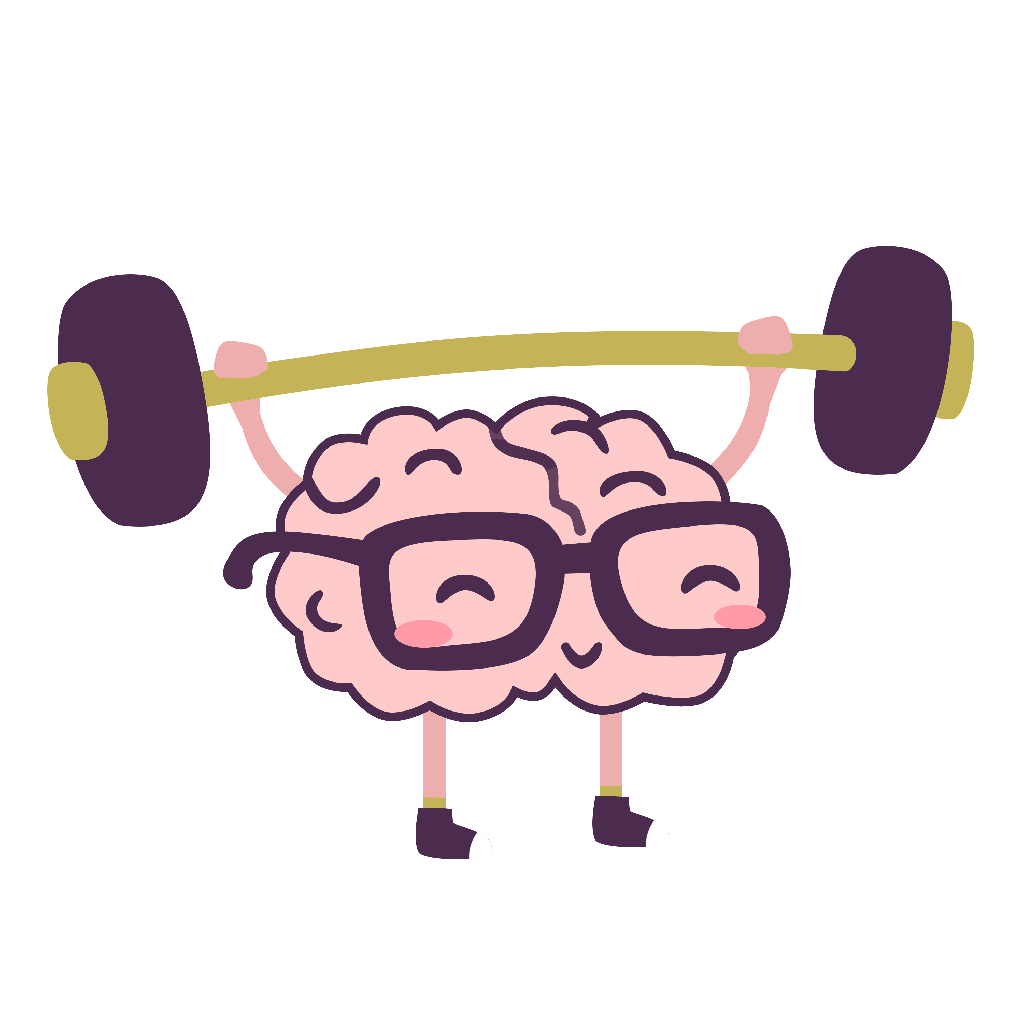 الزكاة
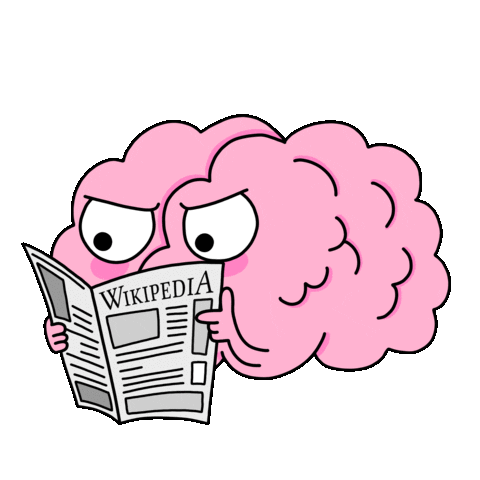 سنتعلم اليوم
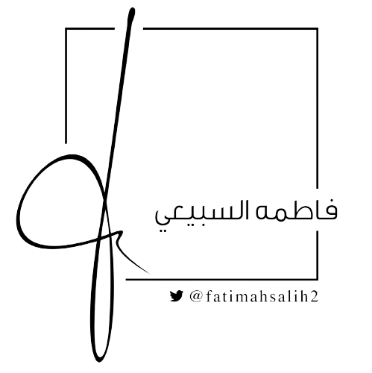 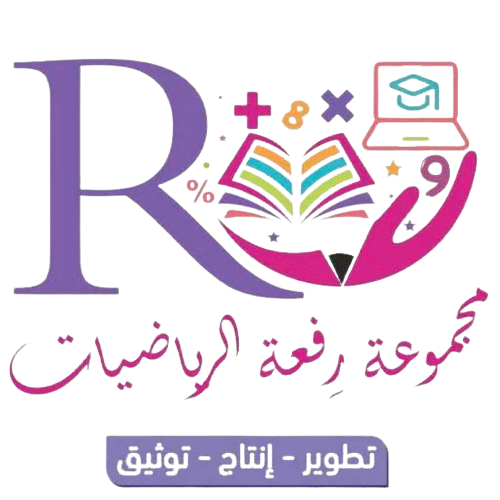 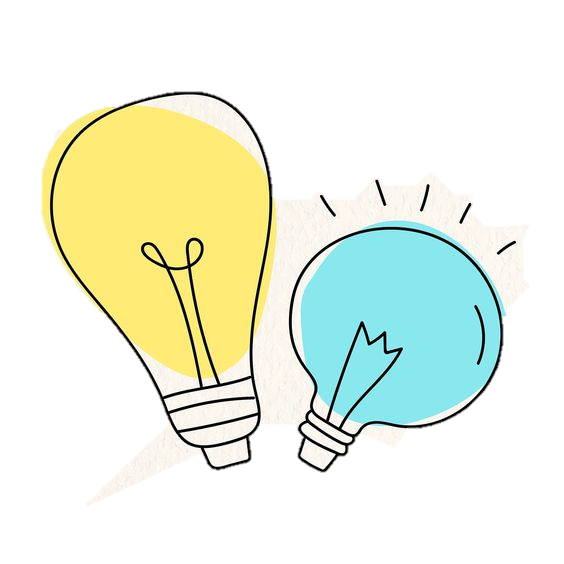 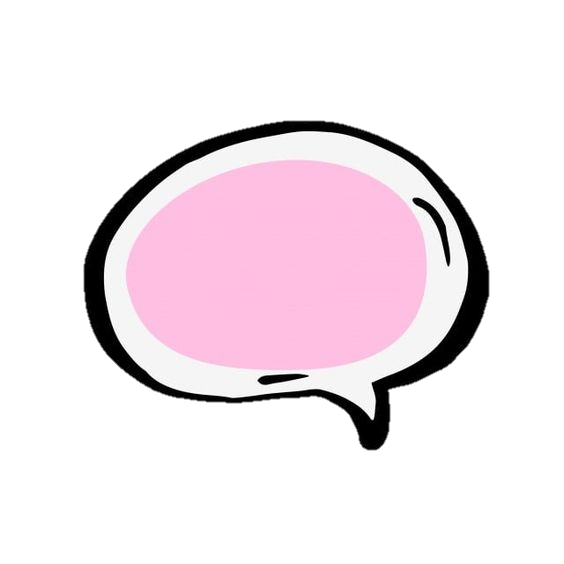 جدول التعلم
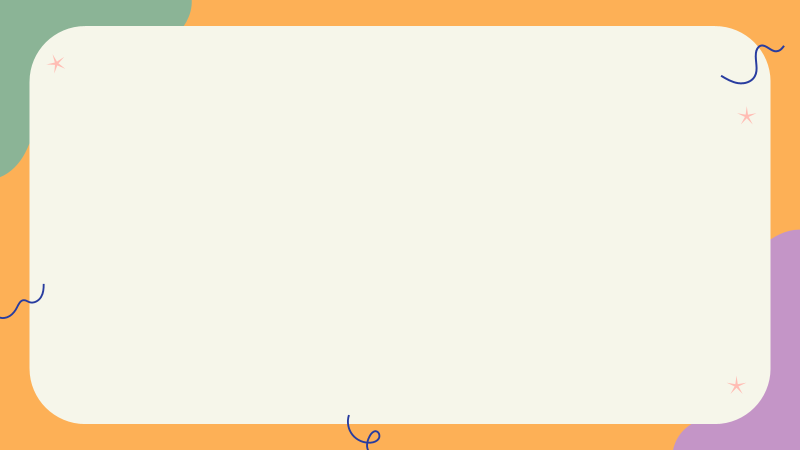 ماذا أريد 
أن أتعلم
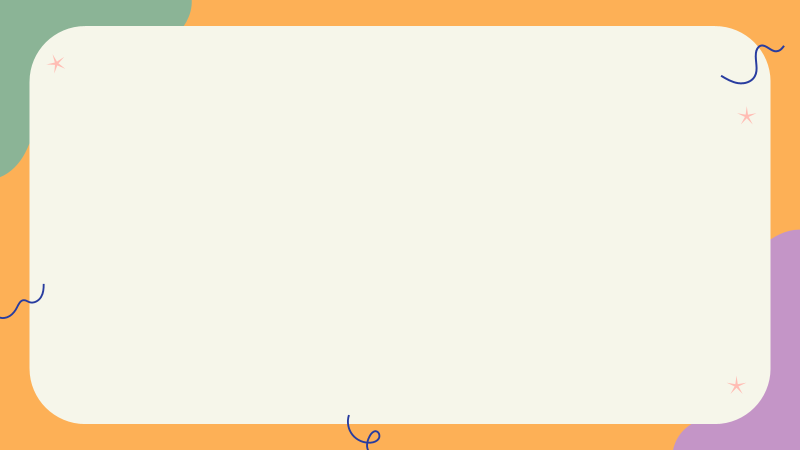 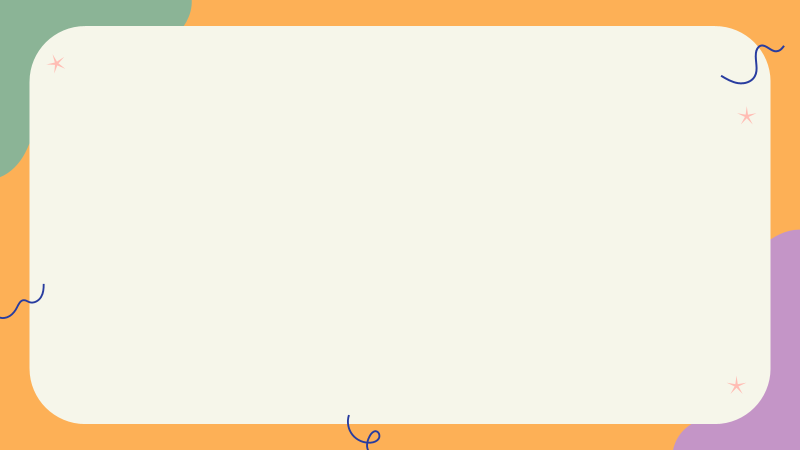 ماذا تعلمت
ماذا أعرف
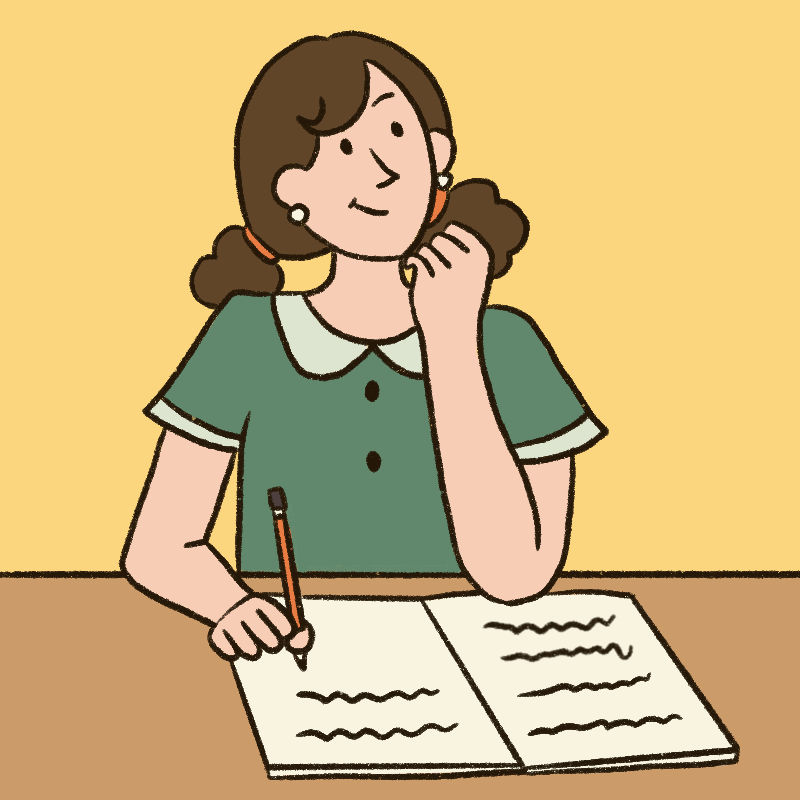 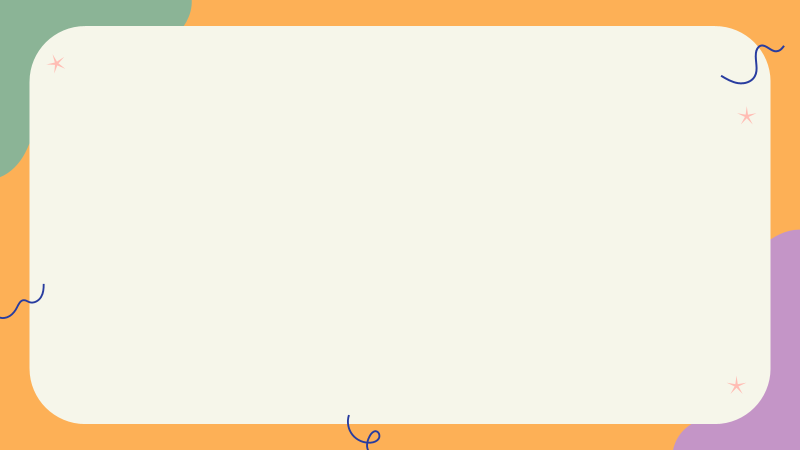 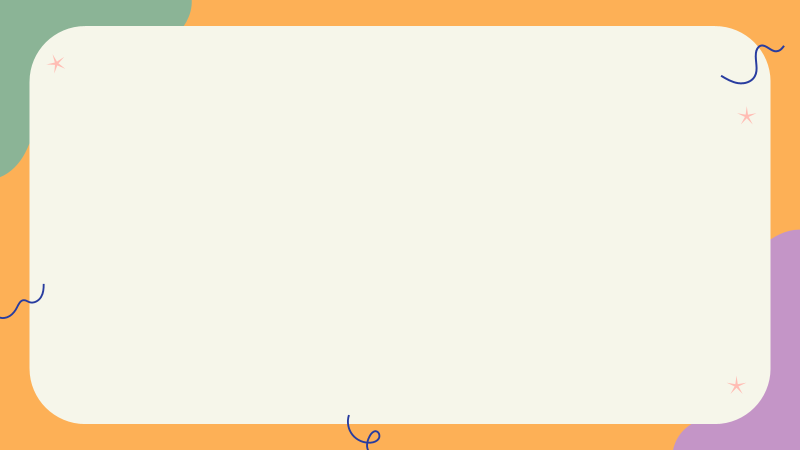 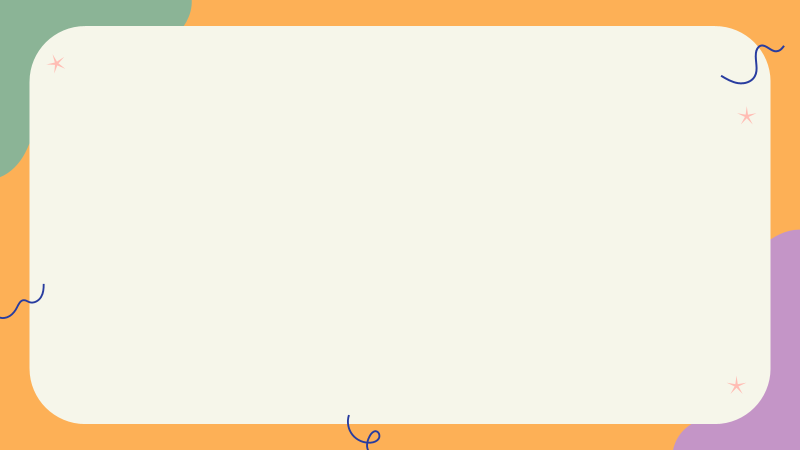 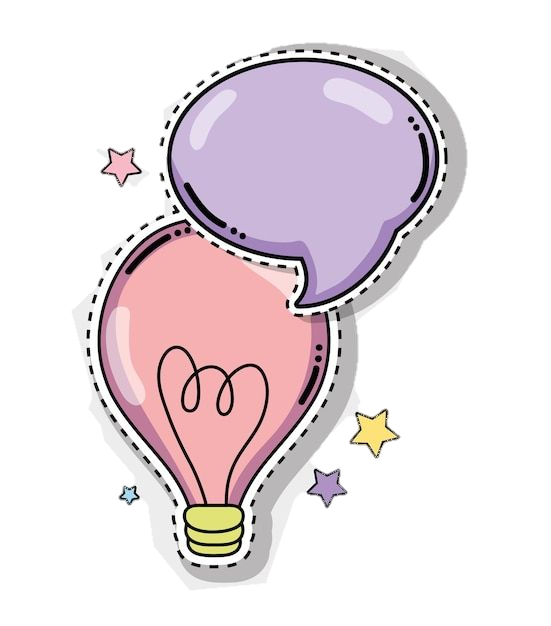 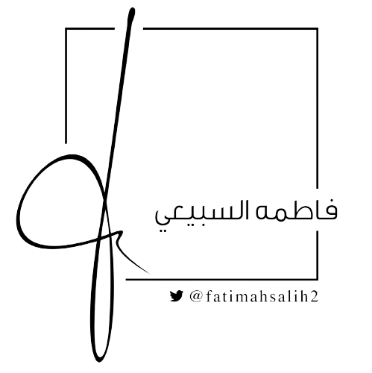 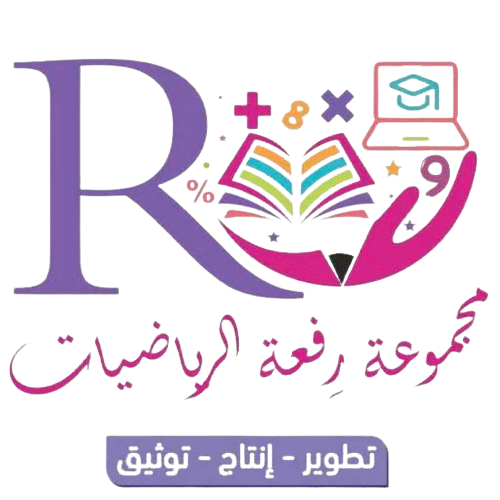 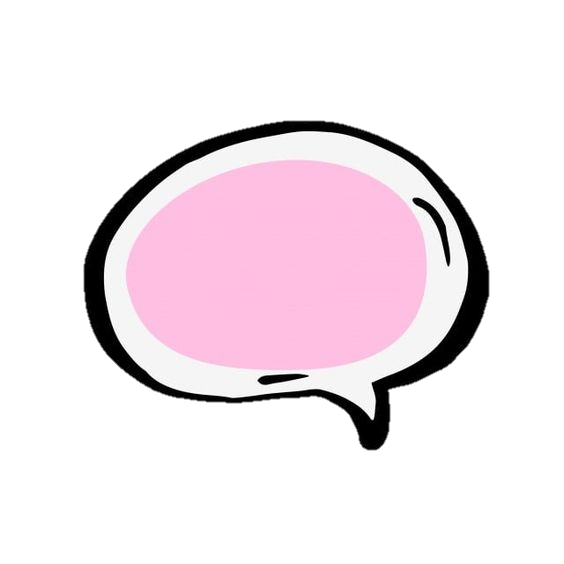 الزيادة
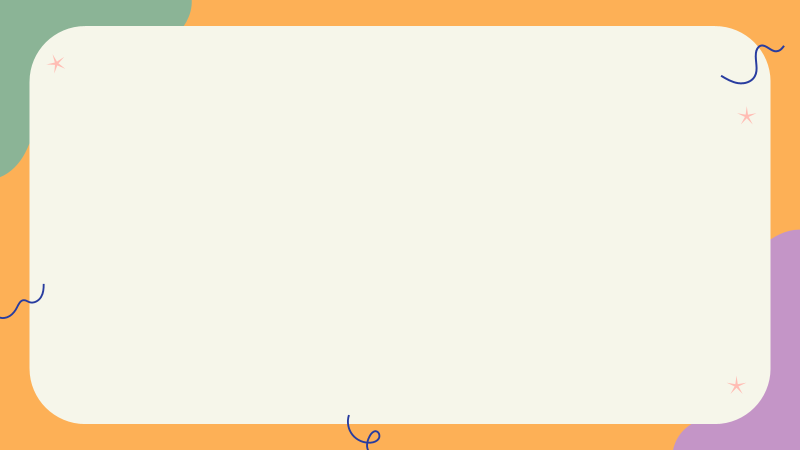 هي القيمة التي تضاف إلى سعر السلعة الأصلي .
فيصبح سعرها الجديد بعد الزيادة مساويًا 
السعر الأصلي زائد مقدار الزيادة
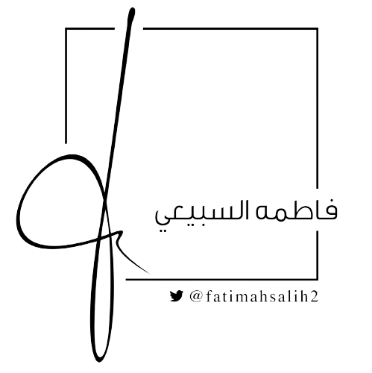 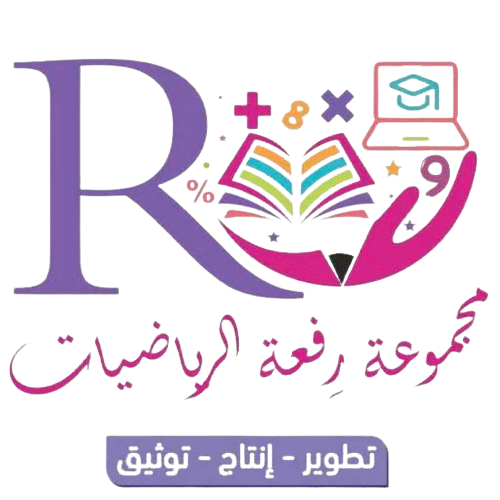 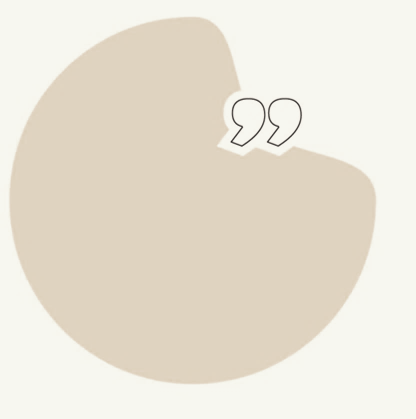 مثال 
1
إيجاد السعر الكلي بعد الزيادة
أجهزة :    كان ثمن جهاز تسجيل في العام الماضي 400 ريال ،
 وارتفع سعره هذه السنة بنسبة   5.75 % ، فما السعر الجديد بعد الزيادة ؟
الطريقة الأولى
اجمع مقدار الزيادة إلى السعر الأصلي
الطريقة الثانية
اجمع النسبة المئوية للزيادة إلى 100%
أولاً : أوجد مقدارالزيادة .
5.75 % من 400 ريال = 0.0575 × 400
                  = 23 ريالاً
ثانيًا : اجمع مقدار الزيادة إلى السعر الأصلي .
23 ريالاً + 400 ريالٍ = 423 ريالاً
أولاً : اجمع نسبة الزيادة إلى 100%
100% + 5.75 % = 105.75 %
ثانيًا : ( 105.75 %  من 400 )
1.0575 × 400
= 423 ريالاً
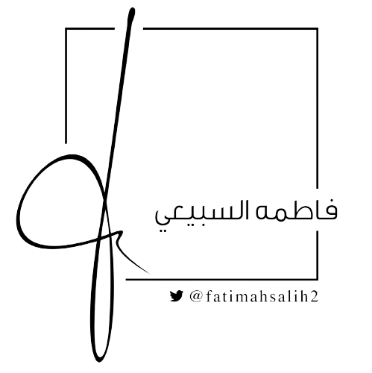 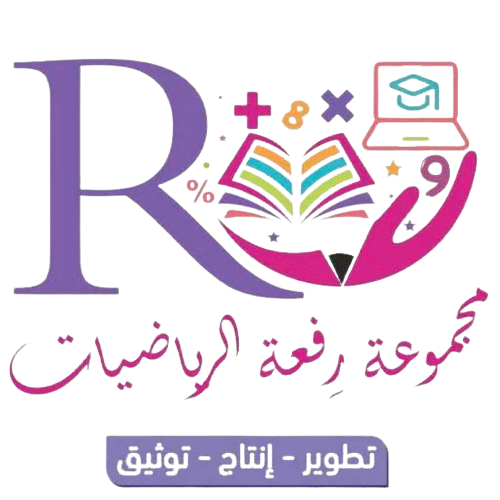 تحقق من فهمك
*  فردي *
اختر طريقتك
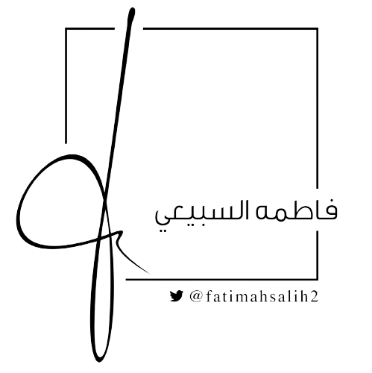 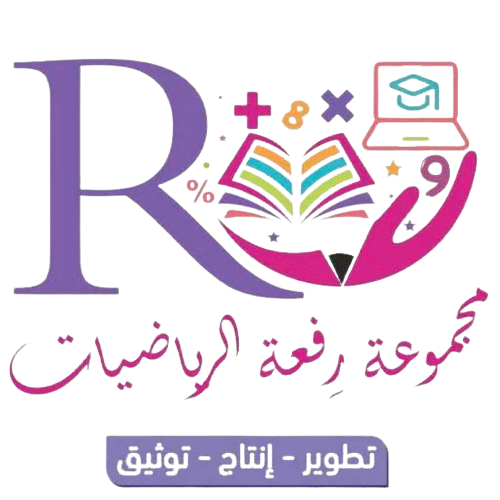 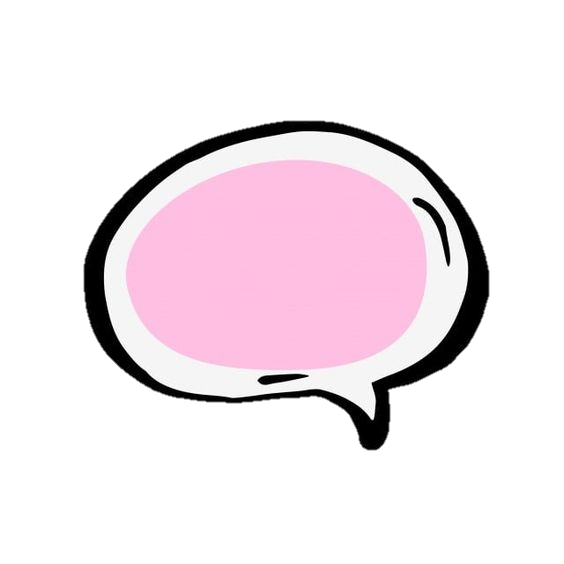 الخصم
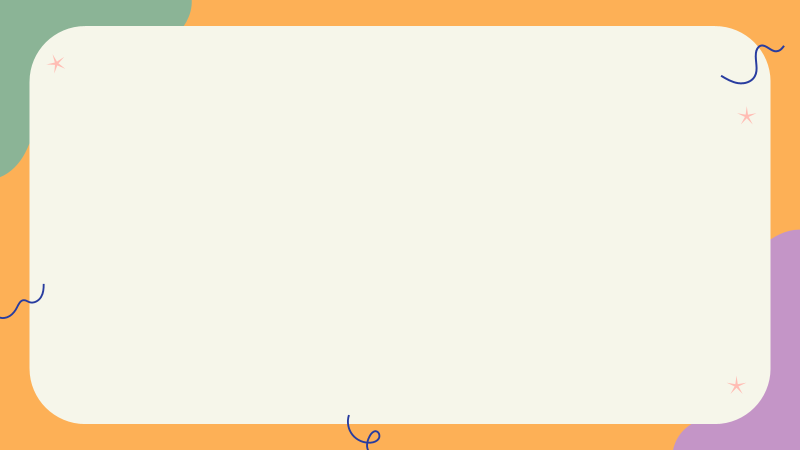 هي القيمة التي تخصم من سعر السلعة الأصلي .
فيصبح سعرها الجديد بعد الخصم مساويًا 
السعر الأصلي ناقصًا الخصم .
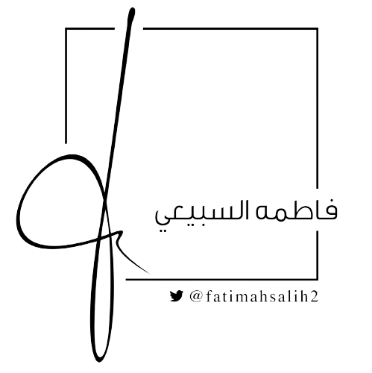 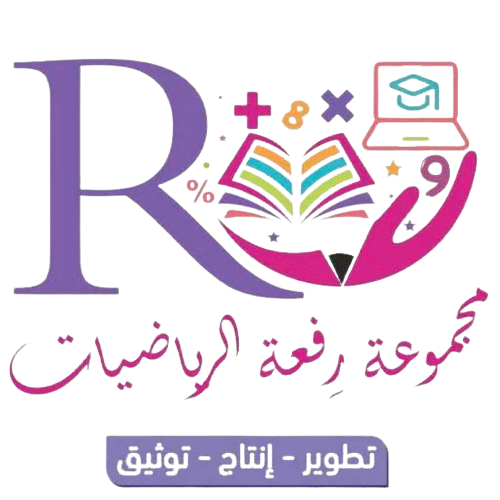 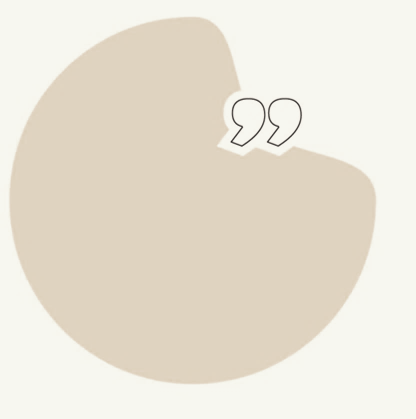 مثال 
2
إيجاد السعر الكلي بعد التخفيض
ملابس :    إذا كان سعر فستان 240 ريالاً ،
 وأجريت عليه تخفيضات في هذا الشهر وصلت إلى نسبة 35 % ، فما سعر بيعه الجديد ؟
الطريقة الأولى
اطرح مقدار الخصم من السعر الأصلي
الطريقة الثانية
اطرح النسبة المئوية للخصم إلى 100%
أولاً : أوجد مقدارالخصم .
35 %  من 240 ريالاً = 0.35 × 240
                  = 48 ريالاً
ثانيًا : اطرح مقدار الخصم من السعر الأصلي .
240 ريالاً – 48 ريال = 156 ريالاً
أولاً : اطرح نسبة الخصم إلى 100%
100% - 35 % =  65  %
ثانيًا : ( 65 %  من  240 ريالاً )
0.65 × 240
= 156 ريالاً
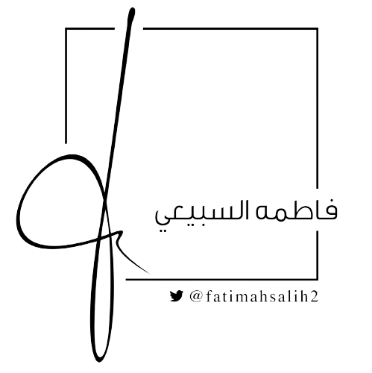 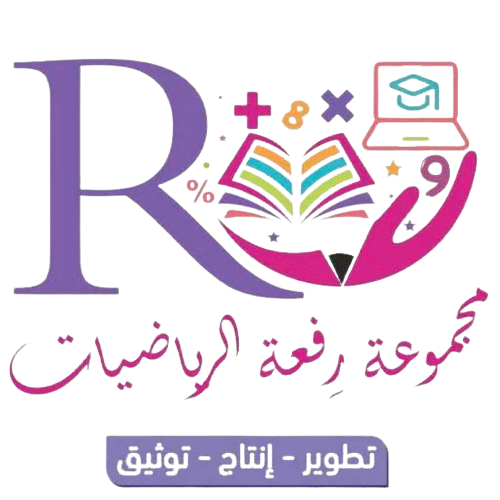 تحقق من فهمك
*  فردي *
ب ) ساعات :    عٌرضت ساعة نسائية في التخفيضات بخصم نسبته 25 %
إذا كان سعرها بعد الخصم 239.99 ريالاً ، فكم كان السعر الأصلي للساعة  ؟
اختر طريقتك
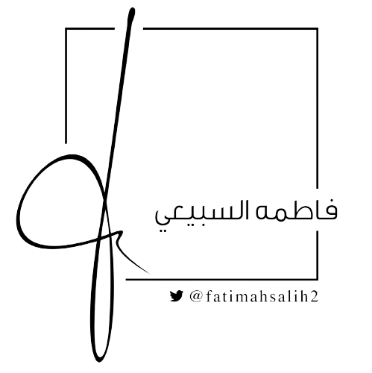 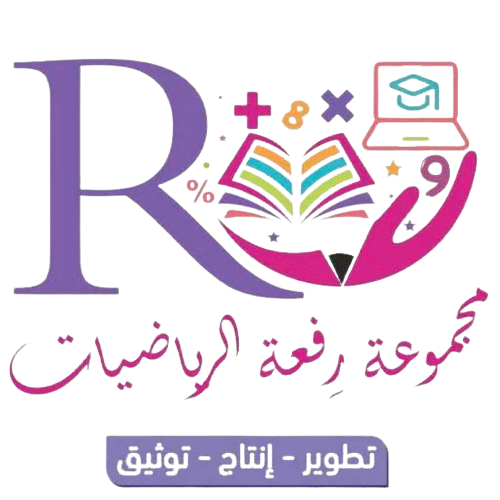 مثلث الاستماع
تدرب وحل المسائل
8) حاسوب بقيمة 1500 ريال وبخصم بنسبة 7 % ،
اوجدي سعره الجديد ؟
اختر طريقتك
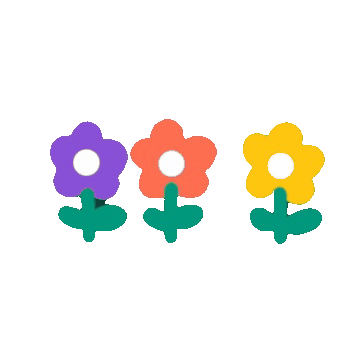 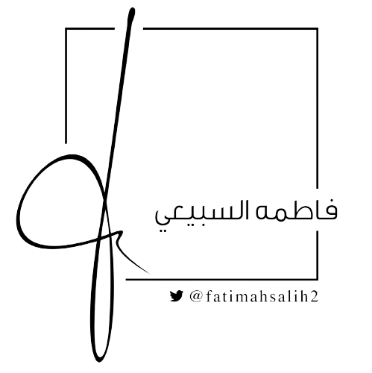 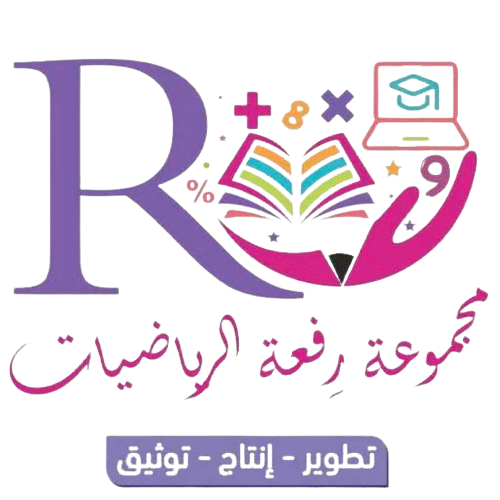 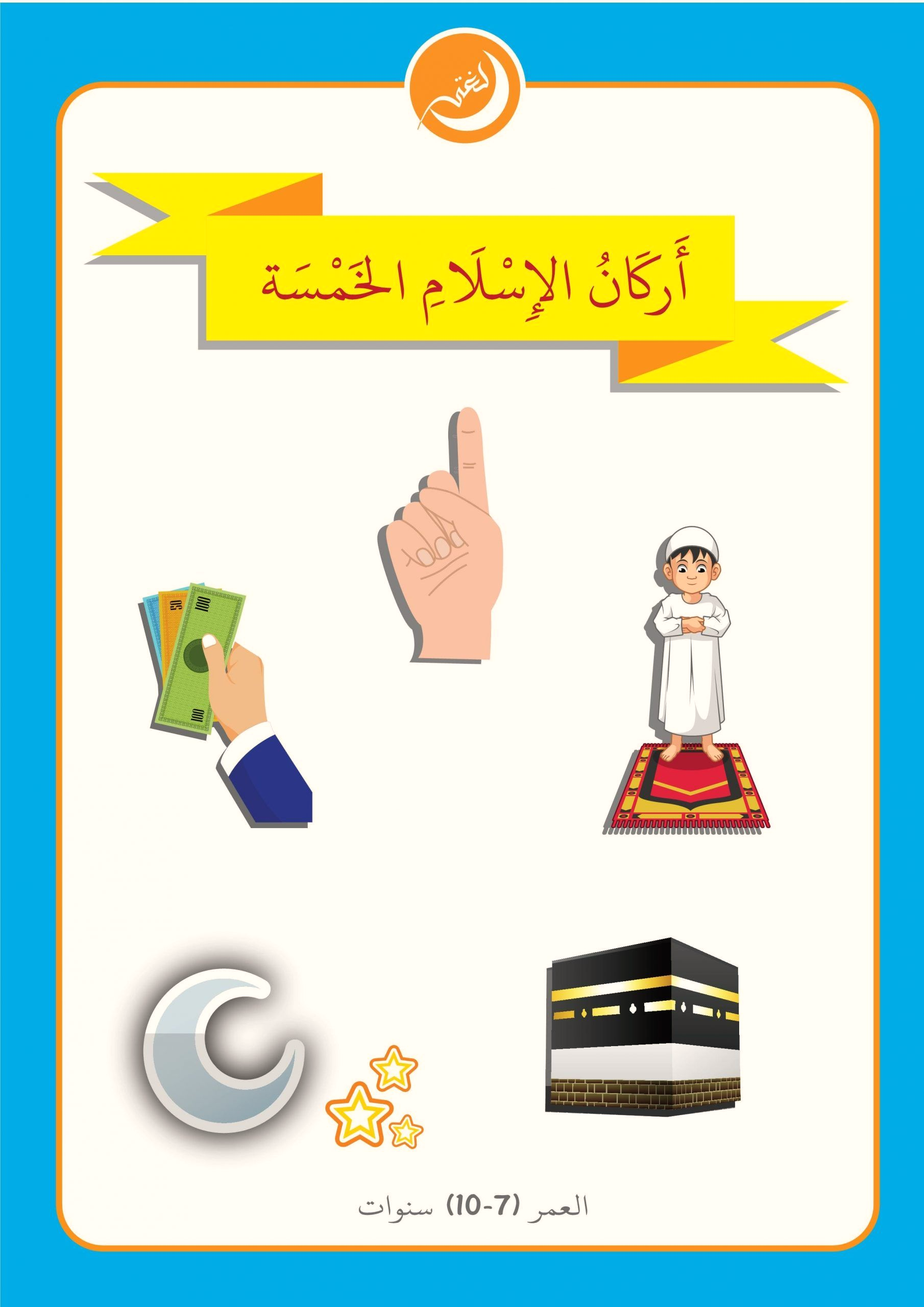 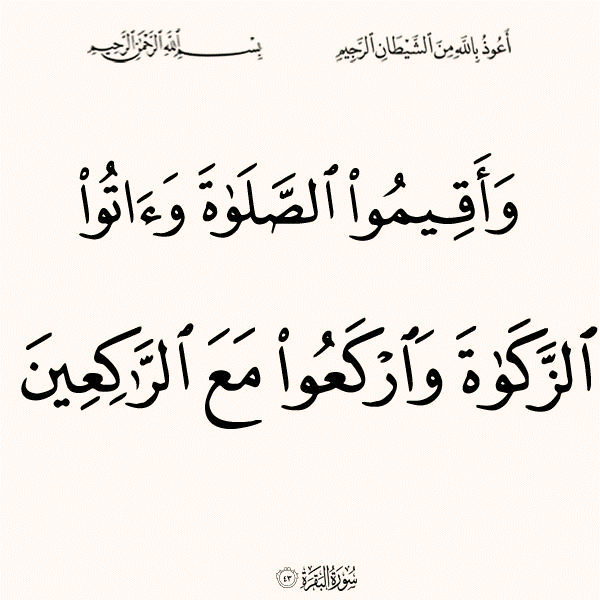 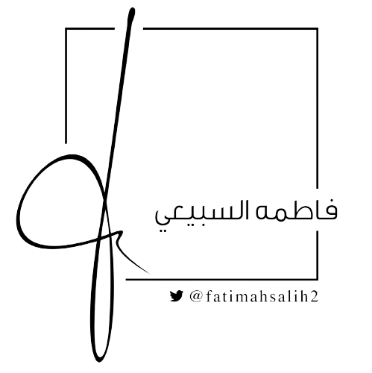 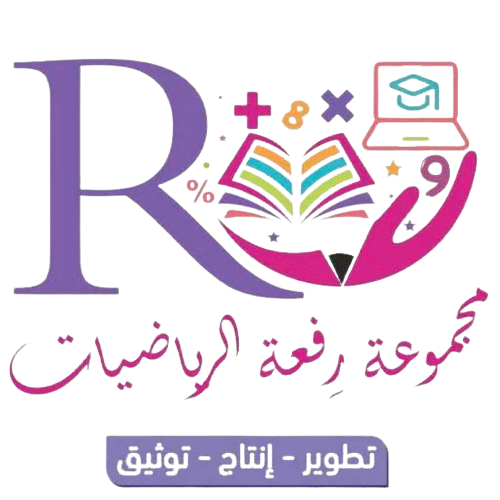 زكاة :    بلغت قيمة الزكاة التي دفعها خالد للفقراء 6250 ريالاً .
 إذا علمت أن  2.5 % نسبة الزكاة من رأس المال ،
 فكم كان رصيد خالد قبل دفع الزكاة؟
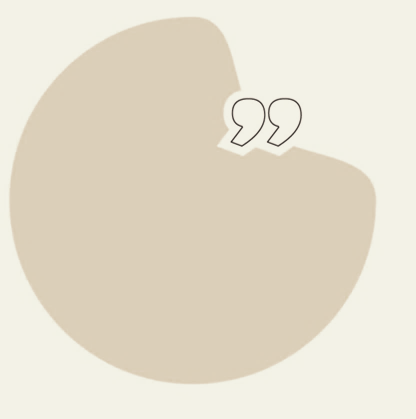 مثال 
3
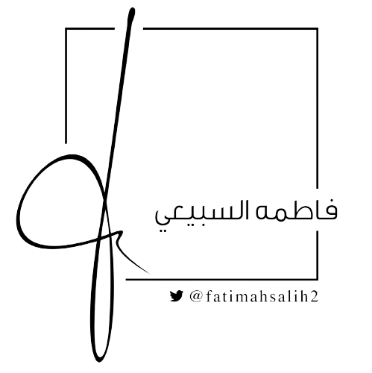 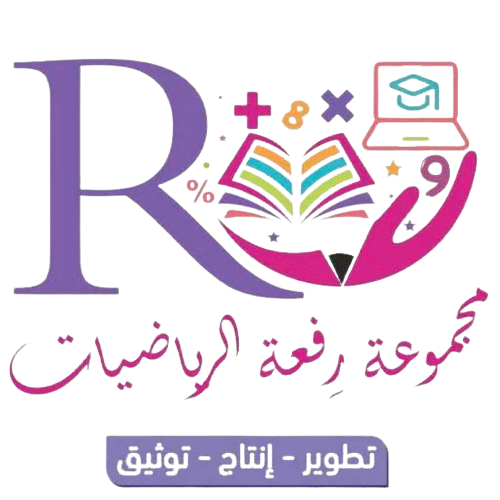 تحقق من فهمك
ج )  زكاة :    ادخر معاذ مبلغ 64000 ريال لمدة سنة .
كم يتبقى لديه بعد إخراج الزكاة المستحقة عليه  ؟
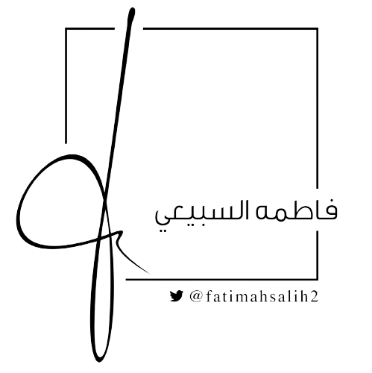 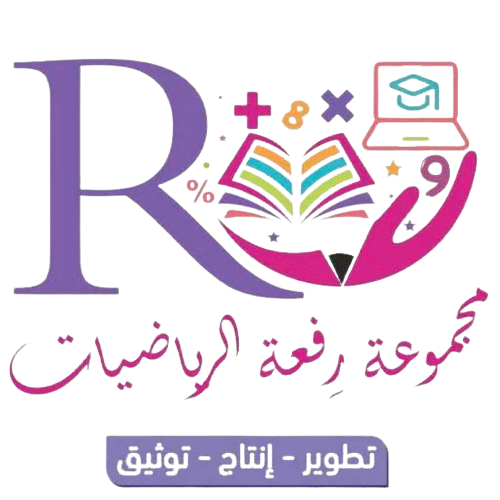 تأكد وتدرب لحل المسائل
التعلم التعاوني
أوجد كل عدد مما يأتي من خلال اختيار الزهرة المناسبة للغصن المناسب :
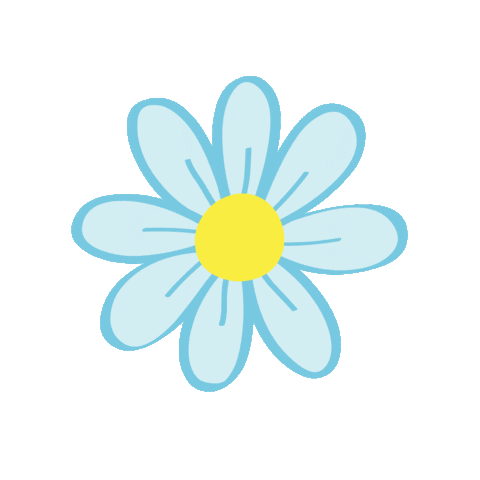 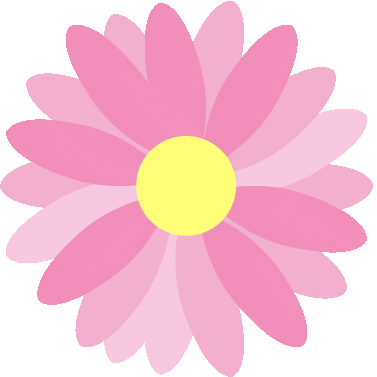 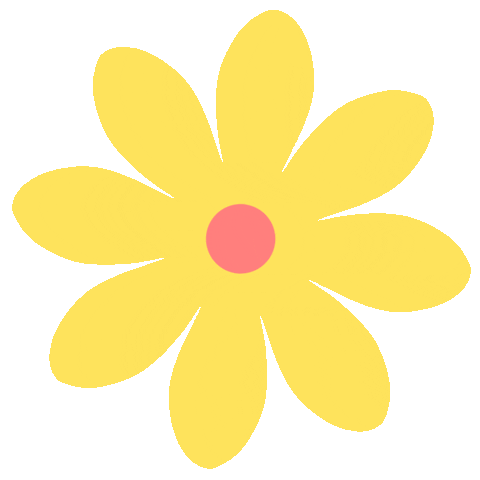 2
12
5
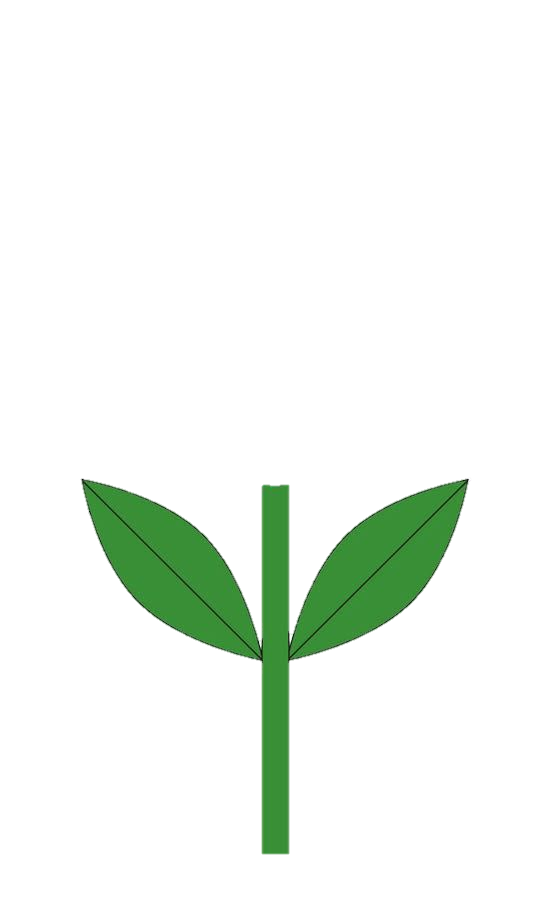 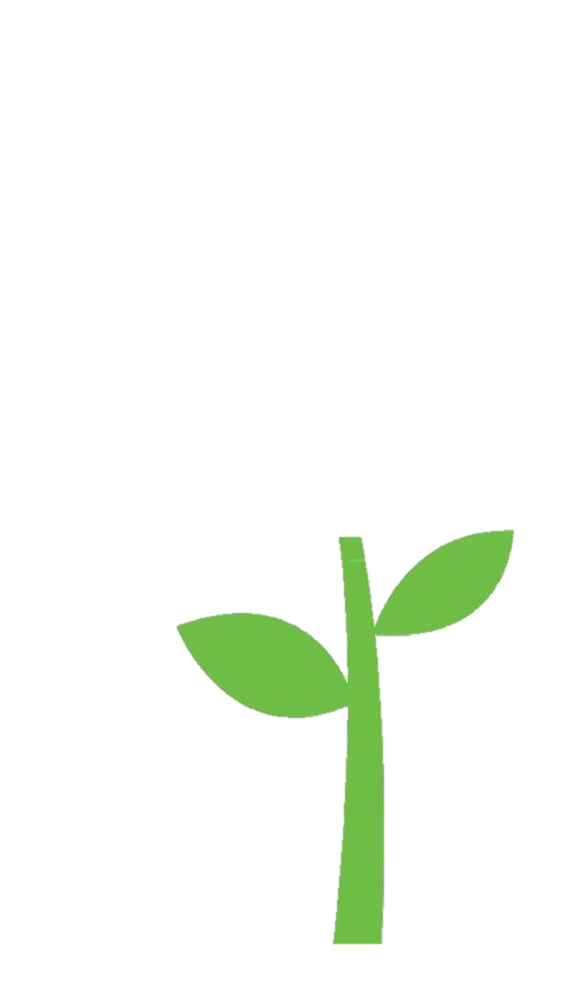 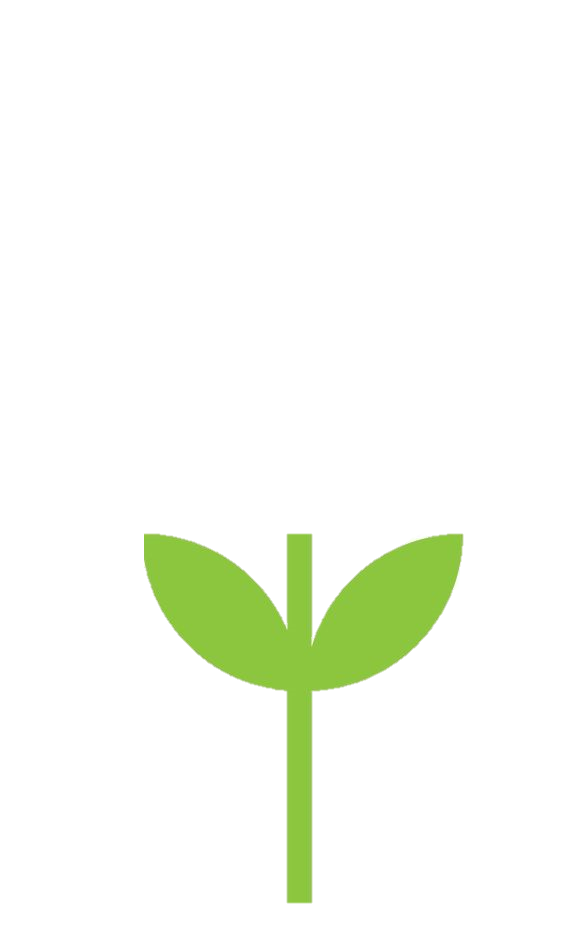 23.75
1200
18000
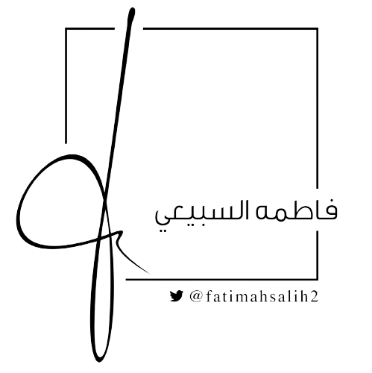 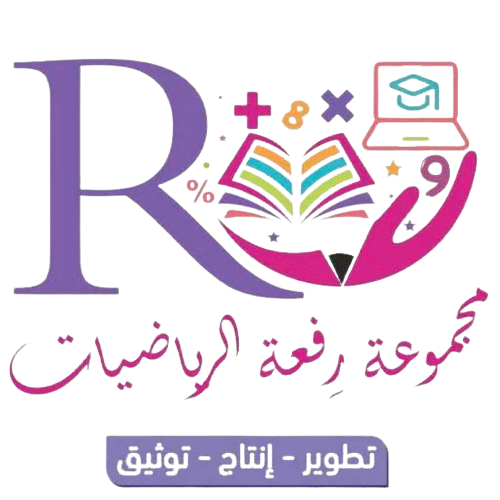 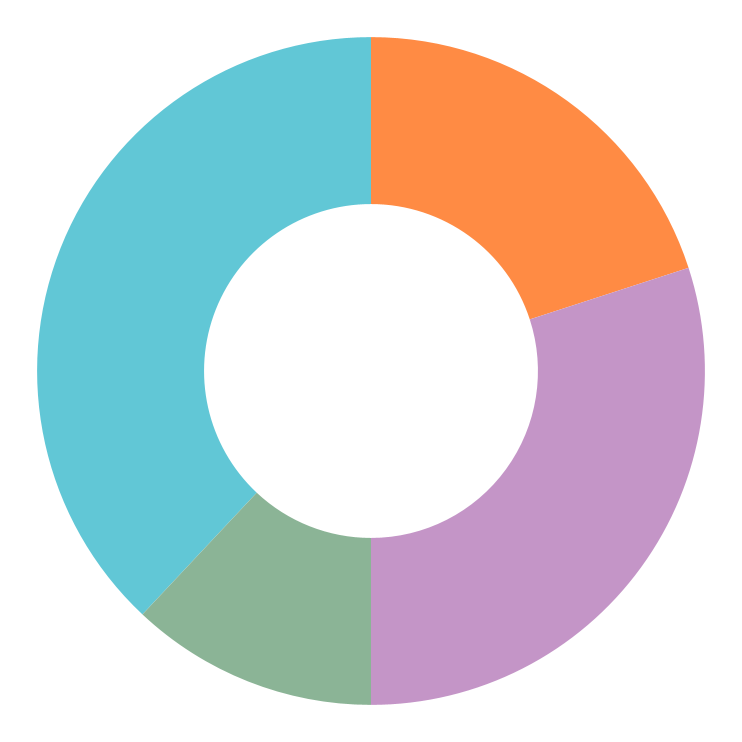 : مسائل مهارات التفكير العليا :
17
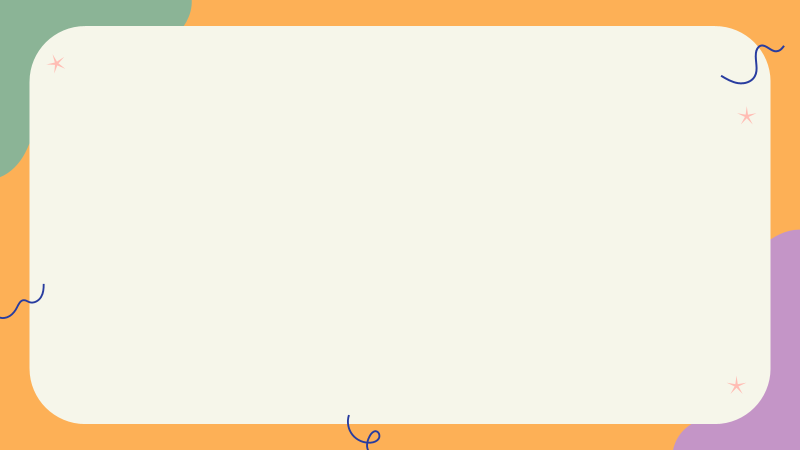 اذكر طريقتين لإيجاد سعر البيع لسلعة أُجري عليها تخفيض 
بنسبة 30 .% وما الطريقة المفضلة لديك؟
 وضح إجابتك بأمثلة.
اكتب :
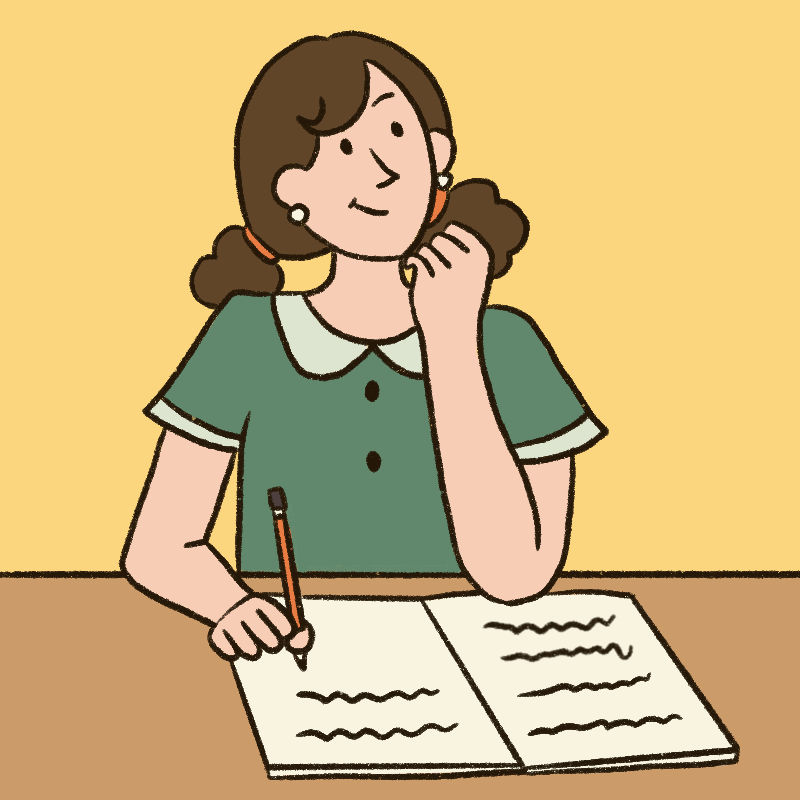 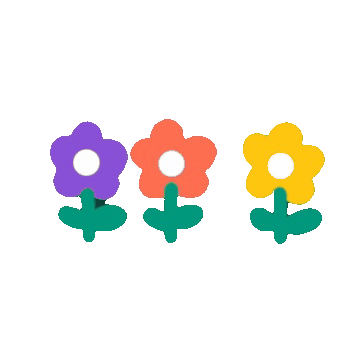 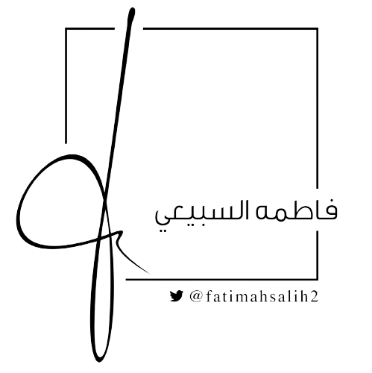 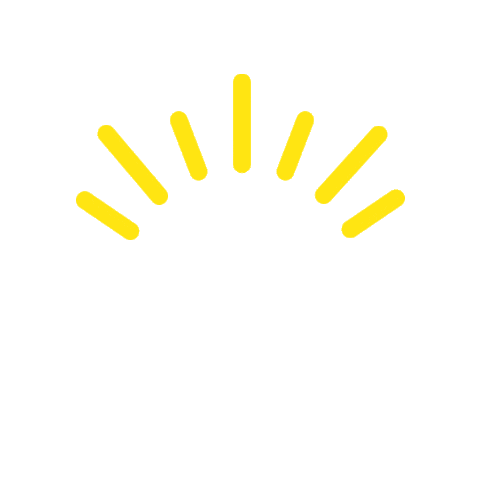 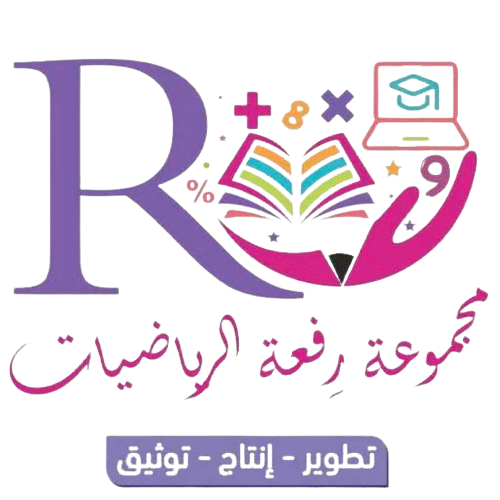 : الاختبارات الدولية :
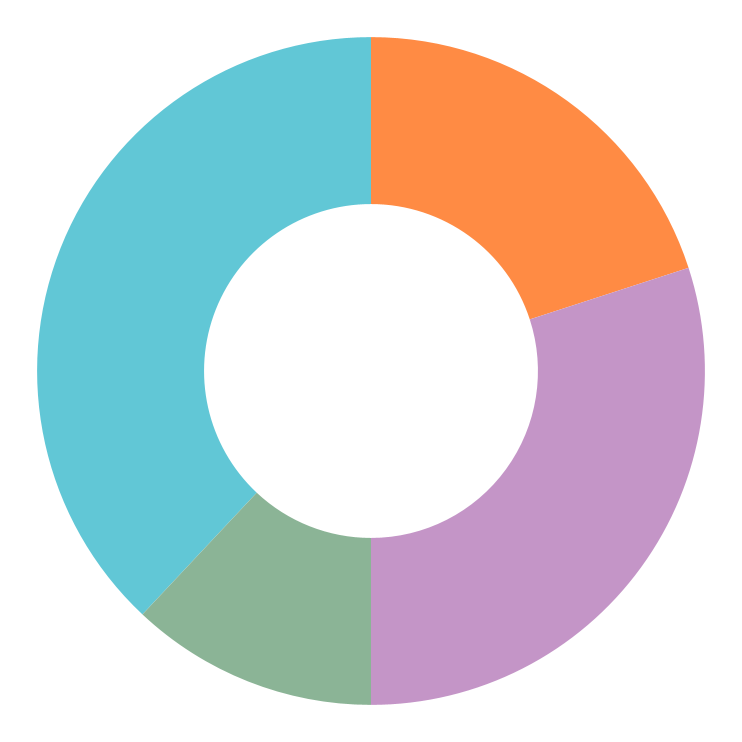 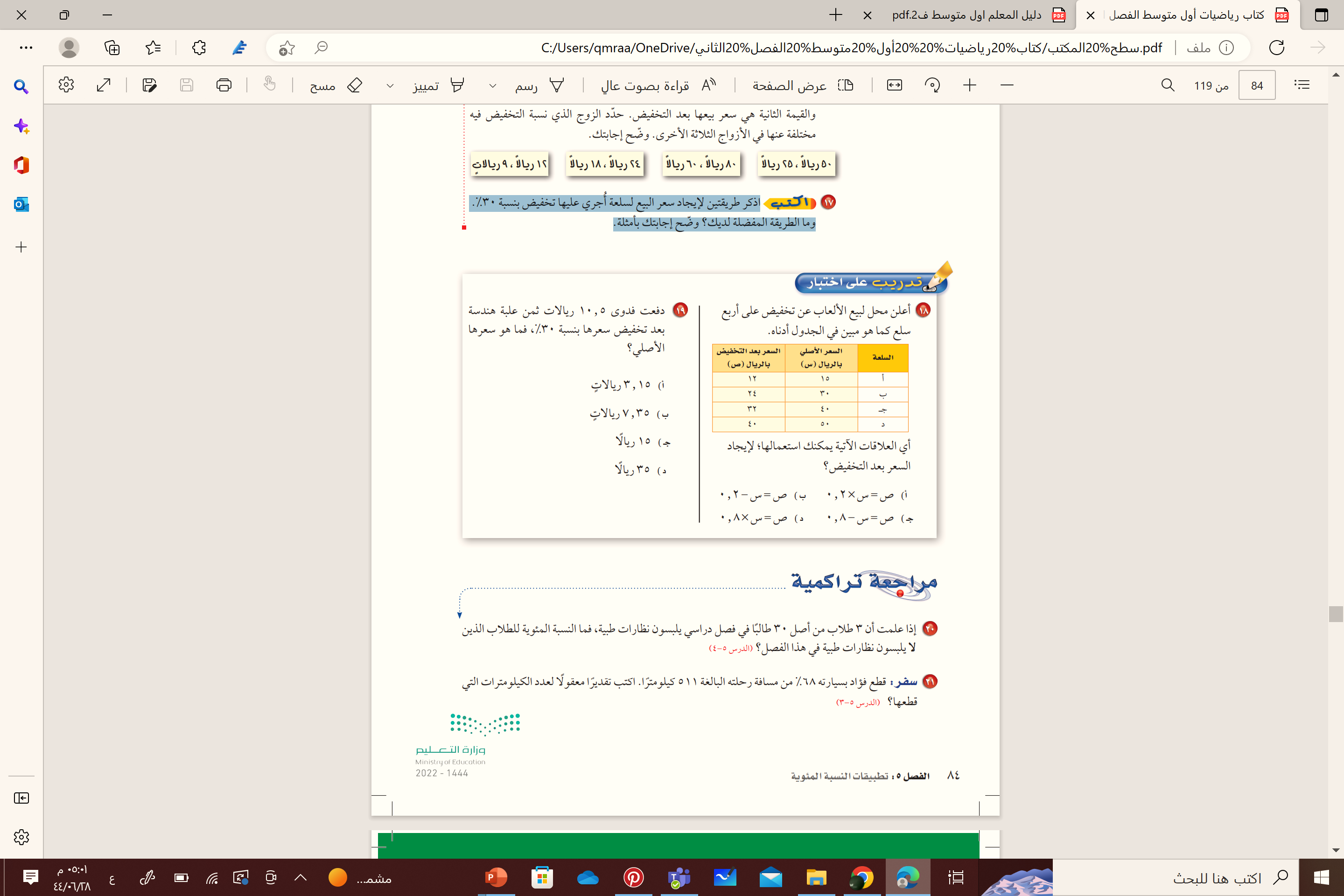 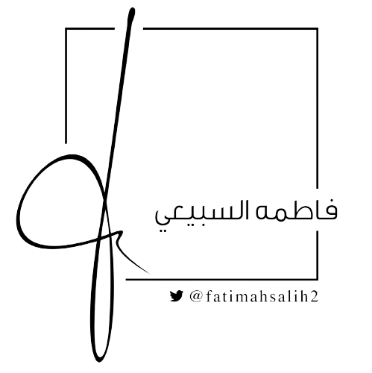 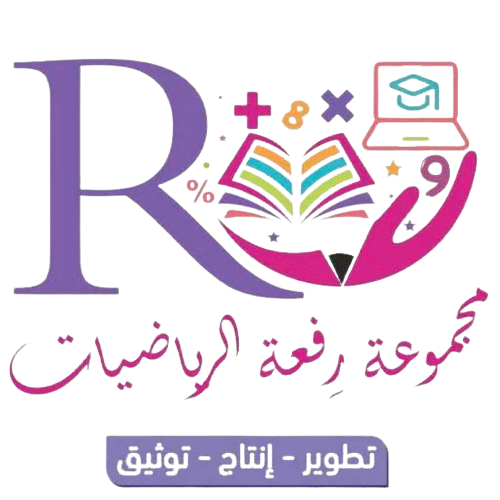 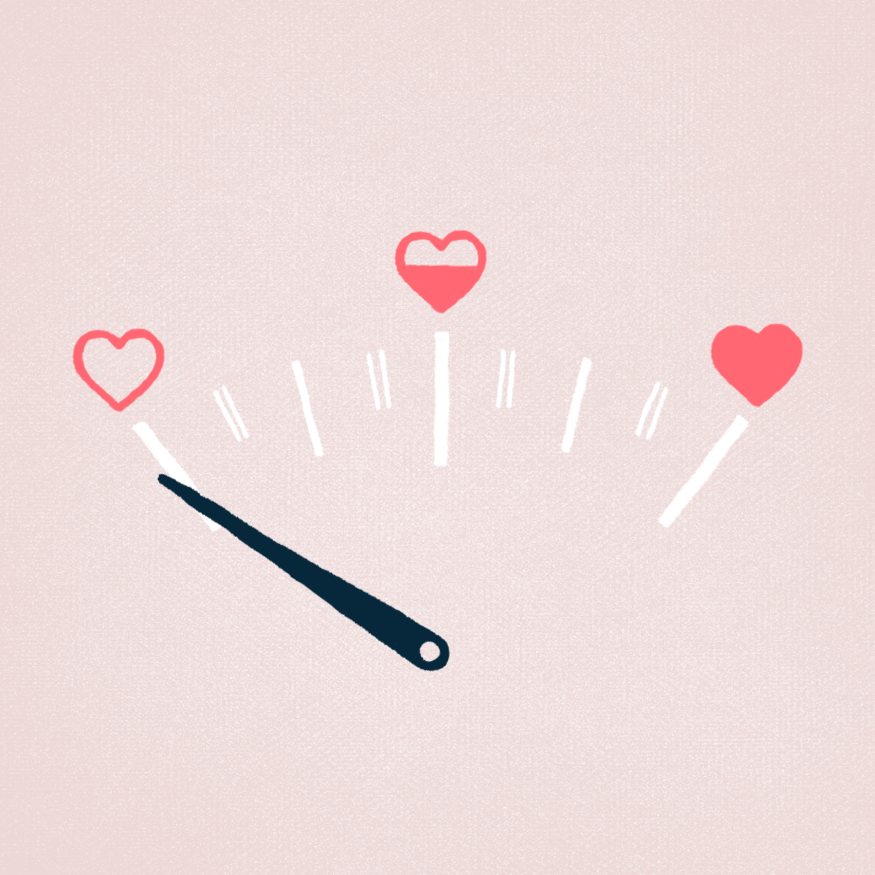 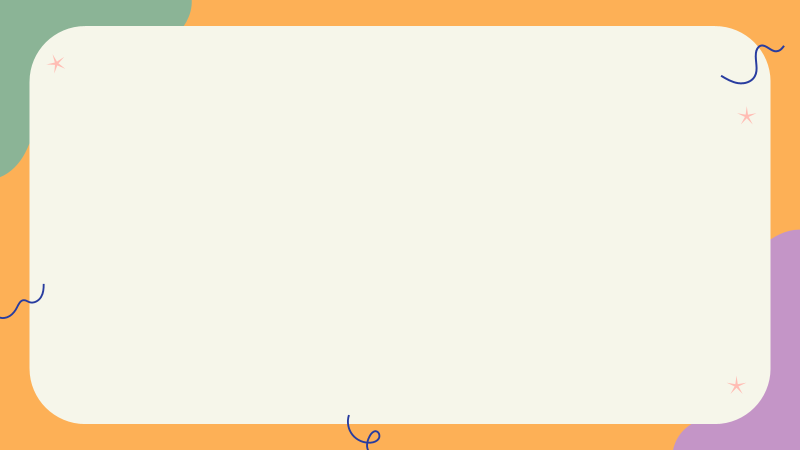 بطاقة خروج
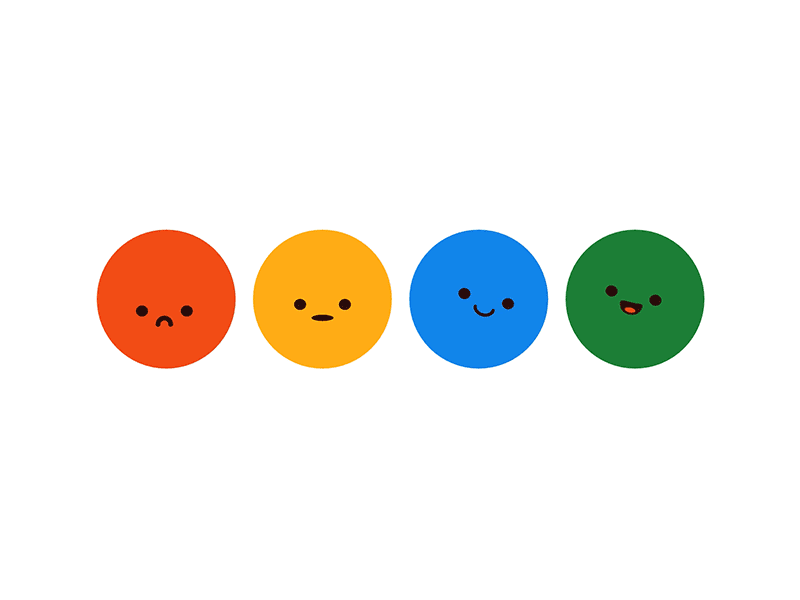 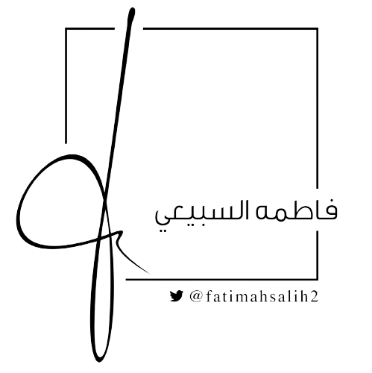 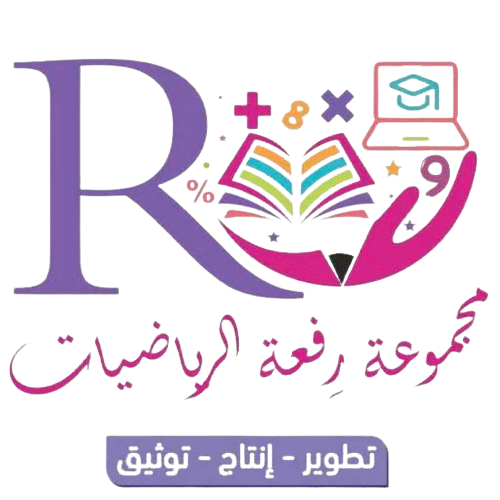 الختام
موقع رفعة التعليمية
الواجب
منصة مدرستي
قناة الأستاذة فاطمه السبيعي
قنوات رفعة التعليمية
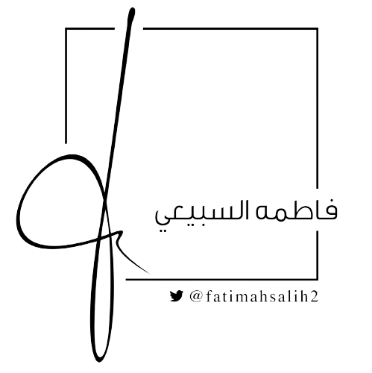